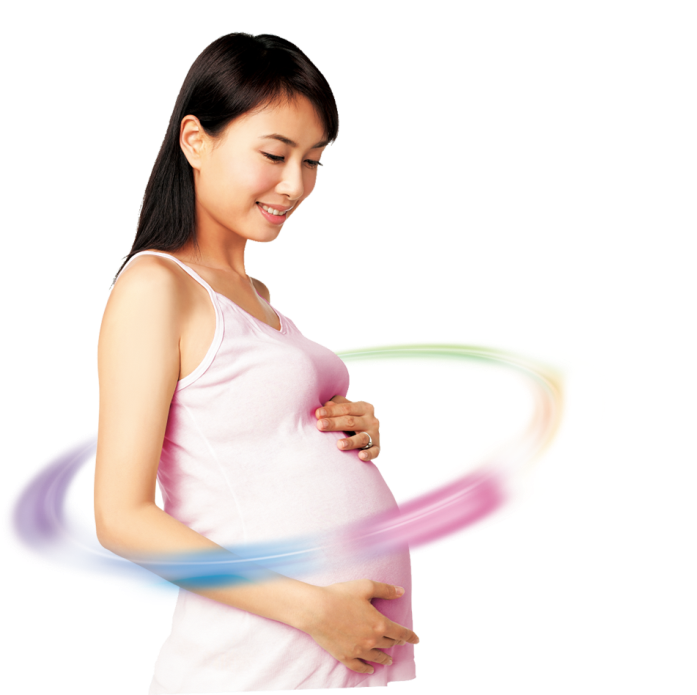 孕妇、母婴童、育儿二胎等主题适用
请在这里输入可长可短的标题
汇报人：情缘素材
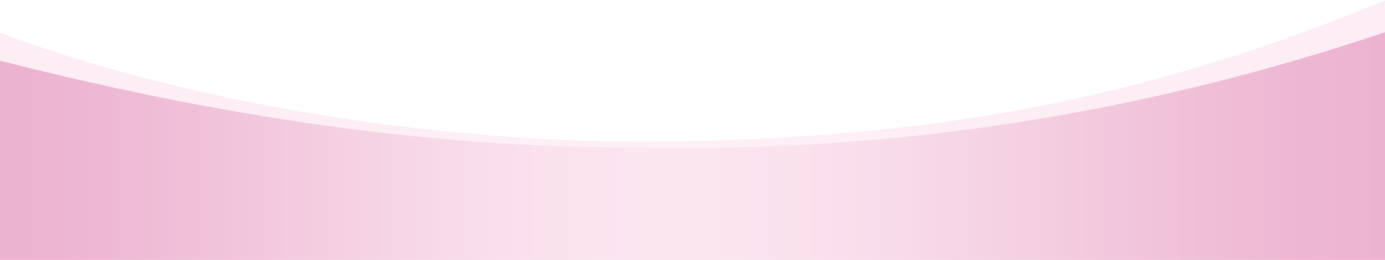 这里可以输入公司/团队名称
[Speaker Notes: 更多模板请关注：https://haosc.taobao.com]
1
请在这里输入第一部分标题
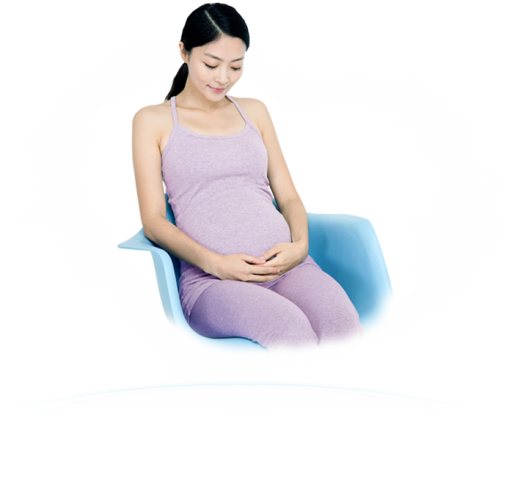 2
请在这里输入第二部分标题
3
请在这里输入第三部分标题
4
请在这里输入第四部分标题
5
请在这里输入第五部分标题
Contents
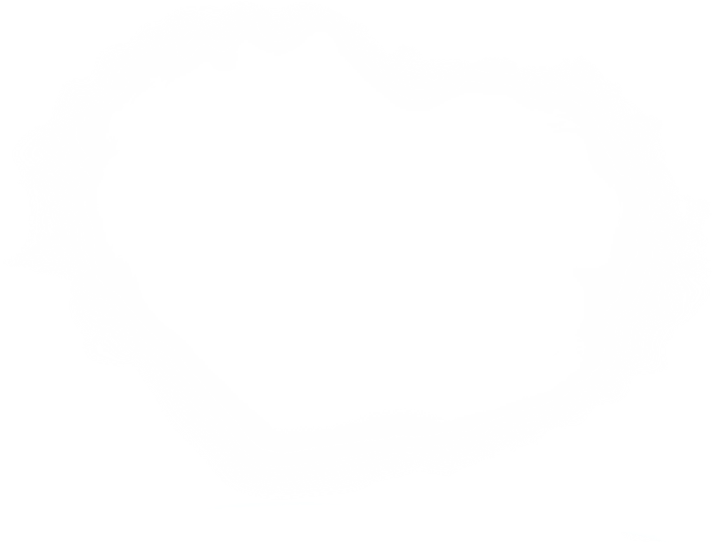 1
请输入第一章标题
这里可以用一段简短的话描述出本章中心内容、章节导语、小节标题；如无必要也可以删除。
模板简要说明
关于换图
1
模板内的图片更换方法是对图片点右键->设置对象格式->填充->填充效果->图片，选择事先准备好的图片即可。后文遇图均可按此操作
关于元素
2
本模板封面、目录、过渡章节页面各种元素均能移动，有文字的地方全部可以更改，字体为微软雅黑，如缺字体请百度自行下载。
关于图形
3
所有页面均有动画，且所有图形都能编辑动画，颜色，大小等，不一定每个图形都能用上，但是表达方式、配色、版式都是可以借鉴的。
以上标志和小图标均可自由变色、拉大使用，可在需要之处使用
请输入您的标题
01
添加标题
右面的图片可自行更换，动画效果不变，方法是对图片点右键->设置对象格式->填充->填充效果->图片，选择事先准备好的图片即可。
这里输入图片的说明性文本
02
这里输入图片的说明性文本
添加标题
右面的图片可自行更换，动画效果不变，方法是对图片点右键->设置对象格式->填充->填充效果->图片，选择事先准备好的图片即可。
03
这里输入图片的说明性文本
请输入您的标题
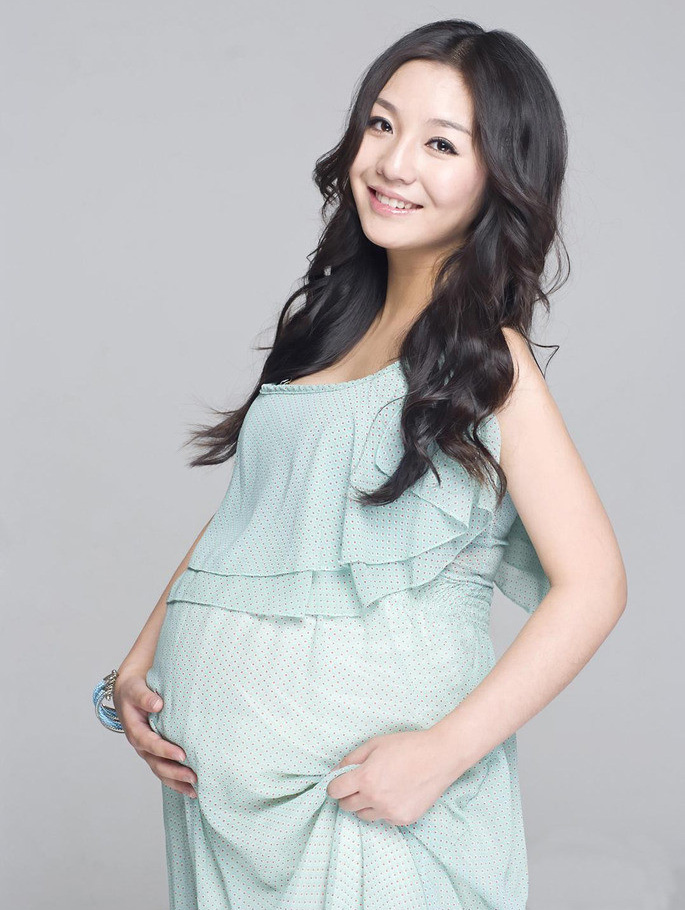 标题文字
这里输入您的文字内容这里输入您的文字内容这里输入您的文字内容
标题文字
这里输入您的文字内容这里输入您的文字内容这里输入您的文字内容
标题文字
这里输入您的文字内容这里输入您的文字内容这里输入您的文字内容
请输入您的标题
01
02
03
图片描述相关文字
图片描述相关文字
图片描述相关文字
这是另一种图片摆放方式，上面放图片和图片名称，下面的文字可以写图片说明或者参数。
这是另一种图片摆放方式，上面放图片和图片名称，下面的文字可以写图片说明或者参数。
这是另一种图片摆放方式，上面放图片和图片名称，下面的文字可以写图片说明或者参数。
请输入您的标题
这里是标题
这里可以添加主要内容这里可以
这里是标题
1
2
3
这里可以添加主要内容这里可以
这里是标题
这里是标题
这里可以添加主要内容这里可以
这里可以添加主要内容这里可以
4
6
5
这里是标题
这里是标题
这里可以添加主要内容这里可以
这里可以添加主要内容这里可以
请输入您的标题
重点内容一
会员付费是最主要的盈利模式，大约占到总收入的一半左右。通过不断地推陈出新，留住老会员，吸收新会员。
3
重点内容二
个重点
网络广告主要来自周边厂商的，转化率相对较高，收入也相对稳定，收入点到总收入的35%左右。
第二章第三节
重点内容三
通过开发虚拟物品、植入广告、付费道具、超级会员特权等增值服务。占总收入15%左右，这也是未来重要增长点，有很大的开发空间。
请输入您的标题
这里可以用简要的话描述出工作完成的情况，未完成的工作是什么原因也可以在这里说明。
这里可以用简要的话描述出工作完成的情况，未完成的工作是什么原因也可以在这里说明。

这里可以用简要的话描述出工作完成的情况，未完成的工作是什么原因也可以在这里说明。这里可以用简要的话描述出工作完成的情况，未完成的工作是什么原因也可以在这里说明。
90%
70%
98%
85%
协助领导工作
网站微信管理
会议组织
资料管理
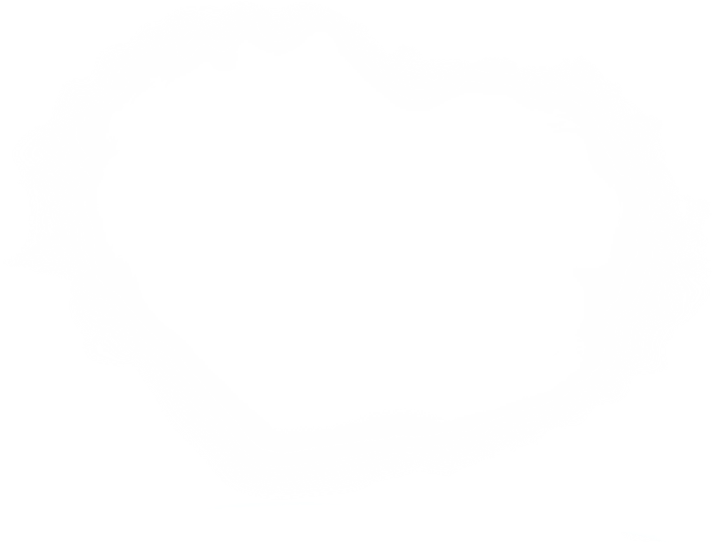 2
请输入第二章标题
这里可以用一段简短的话描述出本章中心内容、章节导语、小节标题；如无必要也可以删除。
请输入您的标题
标题文字
标题文字
这里可以添加主要内容这里可以添加主要内容
这里可以添加主要内容这里可以添加主要内容
标题文字
标题文字
标题文字
这里可以添加主要内容这里可以添加主要内容
这里可以添加主要内容这里可以添加主要内容
标题文字
标题文字
这里可以添加主要内容这里可以添加主要内容
这里可以添加主要内容这里可以添加主要内容
请输入您的标题
1、解决生活麻烦
2、增加幸福感
3、创业孵化！
社区
电商
社区
百科
社区邮递
社区通讯
社区O2O服务
商圈交易信使
居家电商服务
社区金融
社区保险
居家综合问询
社区政务办理
物业管理服务
社区健康
社区票务
社区博彩
社区食品
1、便民
2、利民
3、惠民
请输入您的标题
情感态度价值观
1、激发学生讲故事的热情，培养良好的语言表达素养；
2、培养学生对幼儿教育事业的热爱。
过程与方法
通过案例对比、分析总结掌握讲故事的技能技巧
初步培养学生运用讲故事的技巧绘声绘色地讲故事的能力。
知识与技能
请输入您的标题
您的标题
标题文本一
输入您的文字内容输入您的文字内容输入您的文字内容输入您的文字内容输入您的文字内容输入您的文字内容
您的标题
标题文本二
输入您的文字内容输入您的文字内容输入您的文字输入您的文字内容输入您的文字内容
您的标题
标题文本三
输入您的文字内容输入您的文字内容输入您的文字内容输入您的文字内容输入您的文字内容输入您的文字内容
您的标题
标题文本四
输入您的文字内容输入您的文字内容输入您的输入您的文字内容输入
请输入您的标题
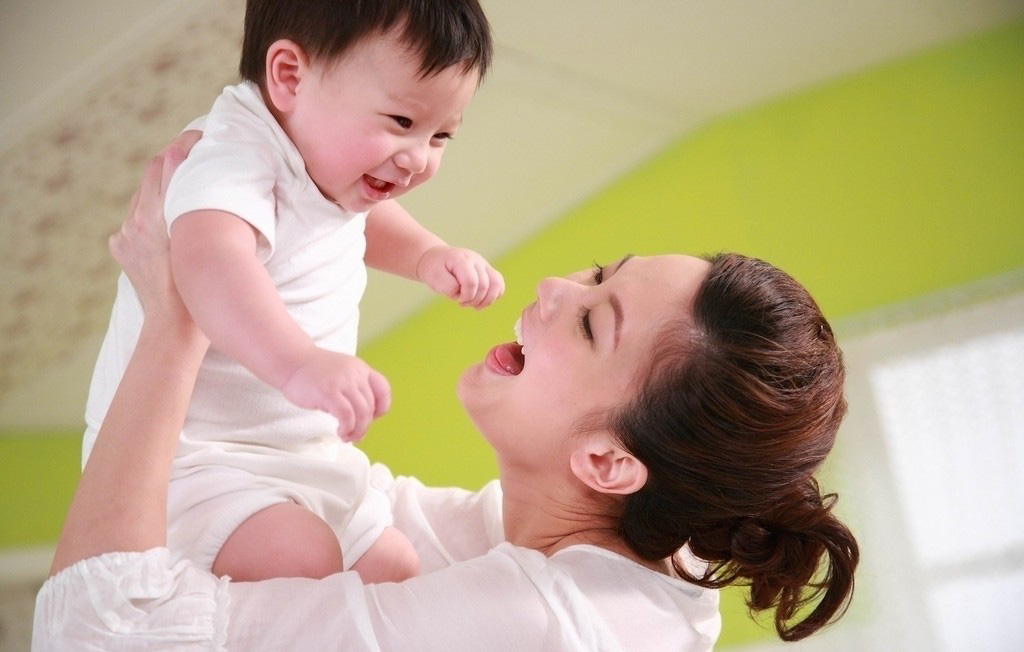 1
行业发展处于更新换代的关键时期，新的理念和方法正处于萌芽状态。
龙头企业都乐于使用传统的方法，仅有少数企业目前处在探索阶段。
2
3
淘宝、天猫、京东等网商大咖都未解决用户的真正痛点。
请输入您的标题
产品定位
打造一个区别于传统方式的，专业化定制装修服务商，利用互联网思维，吸引有资质的加盟商共同进行，打造中国第一家全自助装修服务商。
B2C
专业化
开放性
自助性
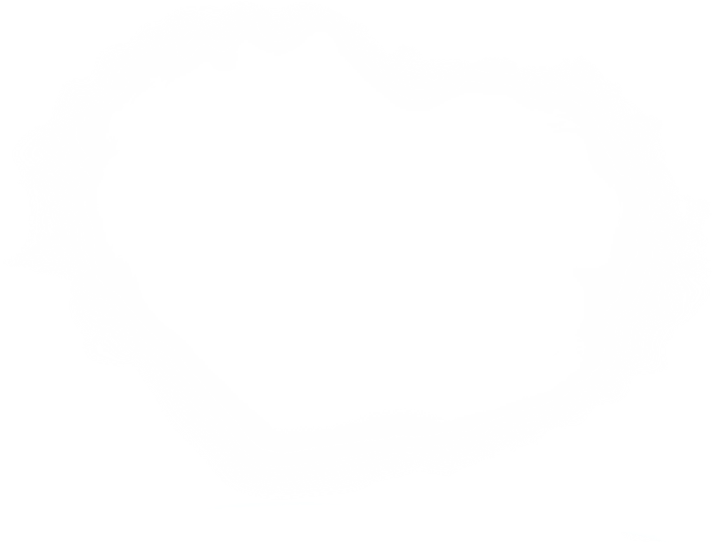 3
请输入第三章标题
这里可以用一段简短的话描述出本章中心内容、章节导语、小节标题；如无必要也可以删除。
请输入您的标题
再次录入上述图表的综合描述说明，再次录入上述图表的综合描述说明,再次录入上述图表的综合描述说明，再次录入上述图表的综合描述说明再次录入上述图表的综合描述说明，再次录入上述图表的综合描述说明
这里是标题
这里是标题
这里是标题
这里可以添加主要内容这里可以添加主要内容这里可以添加主要
这里可以添加主要内容这里可以添加主要内容这里可以添加主要
这里可以添加主要内容这里可以添加主要内容这里可以添加主要
请输入您的标题
请在这里输入标题
step
请在这里输入您的内容请在这里输入您的内容请在这里输入您的内容
01
请在这里输入标题
step
02
请在这里输入您的内容请在这里输入您的内容请在这里输入您的内容
请在这里输入标题
step
03
请在这里输入您的内容请在这里输入您的内容请在这里输入您的内容
请在这里输入标题
step
04
请在这里输入您的内容请在这里输入您的内容请在这里输入您的内容
请在这里输入标题
step
05
请在这里输入您的内容请在这里输入您的内容请在这里输入您的内容
请输入您的标题
左侧图片更换方法是对图片点右键->设置对象格式->填充->填充效果->图片，选择事先准备好的图片即可。
1
更换图片后动画效果会保留下来，适用于对一个问题进行多项说明时使用。
2
对图片点右键->设置对象格式->填充->填充效果->图片，选择事先准备好的图片。
3
更换图片后动画效果会保留下来，适用于对一个问题进行多项说明时使用。
4
保障措施
对图片点右键->设置对象格式->填充->填充效果->图片，选择事先准备好的图片即可。
5
请输入您的标题
线下门店
手机APP
电脑客户端
这里输入产品形式的简介，这里输入产品形式的简介，这里输入产品形式的简介，这里输入产品形式的简介，这里输入产品形式的简介，里输入产品形式的简介，这里输入产品形式的简介，这里输入产品形式的简介，这里输入产品形式的简介，这里输入产品形式的简介，这里输入产品形式的简介，里输入产品形式的简介。
这里输入产品形式的简介，这里输入产品形式的简介，这里输入产品形式的简介，这里输入产品形式的简介，这里输入产品形式的简介，里输入产品形式的简介。
请输入您的标题
■请输入您标题
■请输入您标题
这里可以输入可长可短的段落文字这里可以输入可长可短的段落文字这里可以输入可长可短的段落文字这里可以输入可长可
政策支持
人员支持
这里可以输入可长可短的段落文字这里可以输入可长可短的段落文字这里可以输入可长可短的段落文字这里可以输入可长可
资金支持
■请输入您标题
这里可以输入可长可短的段落文字这里可以输入可长可短的段落文字这里可以输入可长可短的段落文字这里可以输入可长可
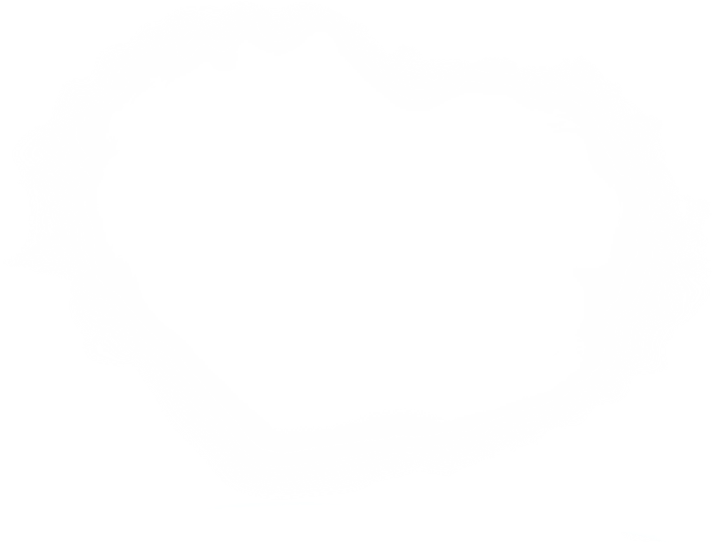 4
请输入第四章标题
这里可以用一段简短的话描述出本章中心内容、章节导语、小节标题；如无必要也可以删除。
请输入您的标题
这里可以输入你的文字内容这里可以输入你的文字内容这里可以输入你的文字内容
营销渠道建设情况
网点建设
这里可以输入你的文字内容这里可以输入你的文字内容这里可以输入你的文字内容这里可以
业务员上门
营销活动
这里可以输入你的文字内容这里可以输入你的文字内容这里可以输入你的文字内容这里可以输入你的文字内容
请输入您的标题
添加标题
添加标题
添加标题
添加标题
这里可以添加主要内容
这里可以添加主要内容
这里可以添加主要内容
这里可以添加主要内容
这里可以添加主要内容
这里可以添加主要内容
这里可以添加主要内容
这里可以添加主要内容
这里可以添加主要内容
这里可以添加主要内容
这里可以添加主要内容
这里可以添加主要内容
这里可以添加主要内容
这里可以添加主要内容
这里可以添加主要内容
这里可以添加主要内容
这里可以添加主要内容
这里可以添加主要内容
这里可以添加主要内容
这里可以添加主要内容
这里可以添加主要内容
这里可以添加主要内容
这里可以添加主要内容
这里可以添加主要内容
请输入您的标题
●这里可以文本内容一
●这里可以文本内容二
●这里可以文本内容三
失误一
请输入您的文字
添加标题
●这里可以文本内容一
●这里可以文本内容二
●这里可以文本内容三
失误二
请输入您的文字
这里可以添加主要内容这里可以添加主要内容
●这里可以文本内容一
●这里可以文本内容二
●这里可以文本内容三
失误三
请输入您的文字
请输入您的标题
1、各项业务完成概况
这里可以添加主要内容这里可以添加主要内容这里可以添加主要内容
80
67%
60%
60
49%
38%
40
20
业务一
业务二
业务三
业务四
实际数
计划数
请输入您的标题
1
这里可以添加主要内容这里可以添加主要内容这里可以添加主要内容这里可以添加主要内容可以添加主要内容
本地市场
2
这里可以添加主要内容这里可以添加主要内容这里可以添加主要内容这里可以添加主要内容可以添加主要内容
周边市场
3
这里可以添加主要内容这里可以添加主要内容这里可以添加主要内容这里可以添加主要内容可以添加主要内容
细分市场
4
这里可以添加主要内容这里可以添加主要内容这里可以添加主要内容这里可以添加主要内容可以添加主要内容
高端市场
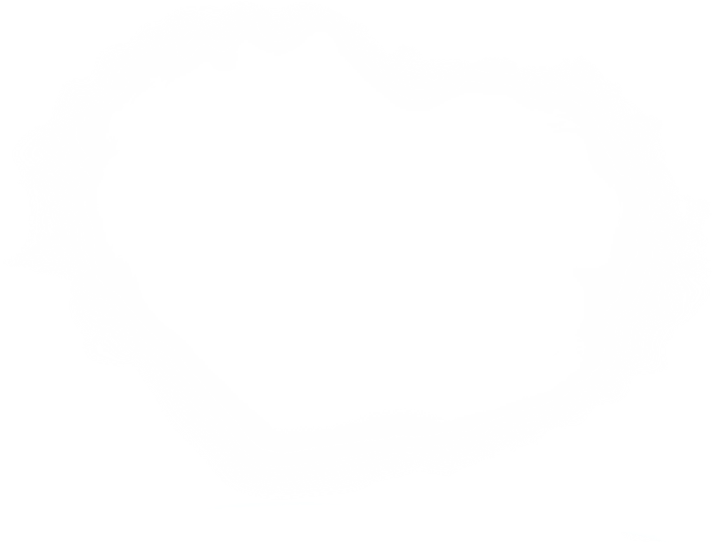 5
请输入第五章标题
这里可以用一段简短的话描述出本章中心内容、章节导语、小节标题；如无必要也可以删除。
请输入您的标题
宣传物品清单
接待物品清单
其他物品清单
嘉宾礼品
嘉宾茶点
学员饮水
嘉宾签字册
活动代表证
鲜花
咨询记录表
参会确认表
……
销售进度表
日程表
售票记录表
渠道代售名录
……
抽奖礼品
活动会刊
活动入场券
活动宣传页
赞助手册
活动信封
活动X展架
……
请输入您的标题
这里是标题
这里是标题
这里是标题
这里是标题
这里是标题
这里是标题
这里是标题
这里是标题
请输入您的标题
有经济效益
这里可以添加主要内容这里可以添加主要内容这里可以添加主要内容这里可以添加主要内容可以添加主要内容这里可以添加主要内容可以添加主要内容这里可以添加主要内容
有利于群众
这里可以添加主要内容这里可以添加主要内容这里可以添加主要内容这里可以添加主要内容可以添加主要内容这里可以添加
有利于提升政府形象
这里可以添加主要内容这里可以添加主要内容这里可以添加主要内容这里可以添加主要内容可以添加主要内容这里可以添加
请输入您的标题
这里描述您的主要内容这里描述您的主要内容这里描述您的主要内容这里描述您的主要内容这里描述您的主要内容这里描述您的主要内容
主要问题一
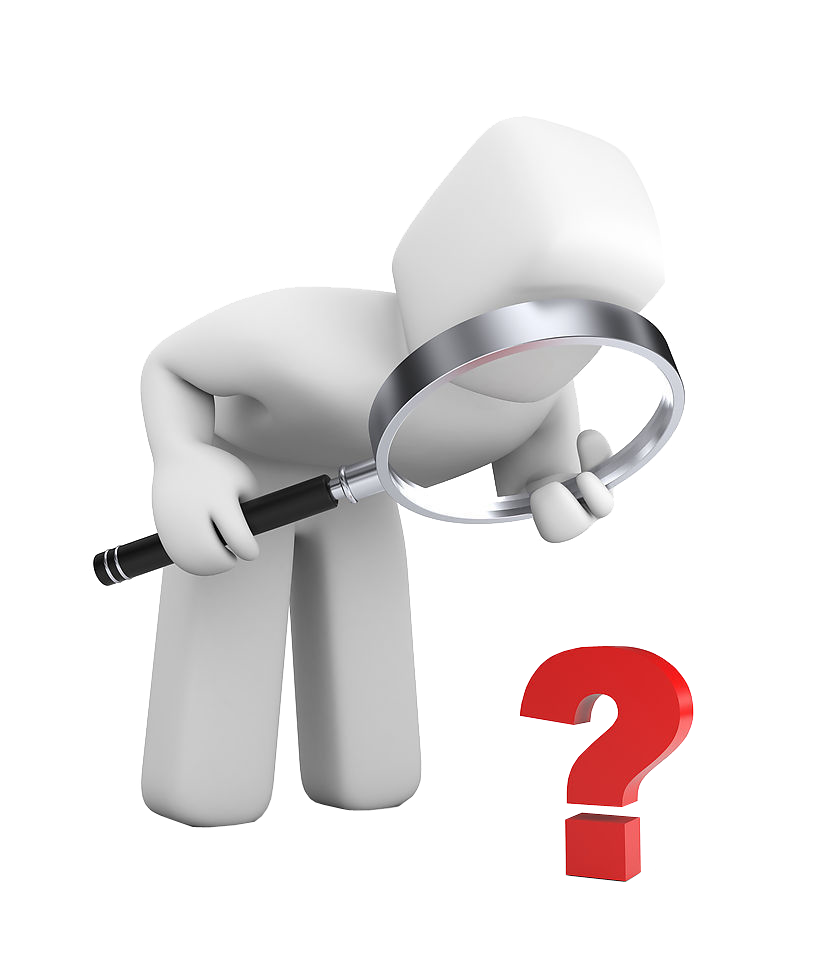 这里描述您的主要内容这里描述您的主要内容这里描述您的主要内容这里描述您的主要内容这里描述您的主要内容这里描述您的主要内容
主要问题二
这里描述您的主要内容这里描述您的主要内容这里描述您的主要内容这里描述您的主要内容这里描述您的主要内容这里描述您的主要内容
主要问题三
请输入您的标题
会场布置
背景、设备（音响、LED）调试、主席台、领导席、嘉宾休息区、嘉宾签到处、迎宾礼仪、引导员、检票员、主持人安排等。
01
嘉宾接待
主讲嘉宾、各部门领导、主赞助、特邀嘉宾等；
02
参与人员
03
引导签到、发放代表证、引导入场入座、相关提醒等
会中服务
04
现场秩序维持、课前宣传片播放等
会后服务
退场秩序维持、嘉宾答谢、合影等
05
请输入您的标题
营造了宽松活跃的氛围，力求培养学生善学、乐学、活学；
1
结合专业发展的需要来组织课堂，体现了“做中学、学中做”
2
注重培养学生的情感，提高学生的专业素养。
亮点
3
技能实训环节时间紧凑，不是每一个同学都得到实际的锻炼，在检查作业时，我关注了每一上传的视频反馈回来的学习效果。
努力方向
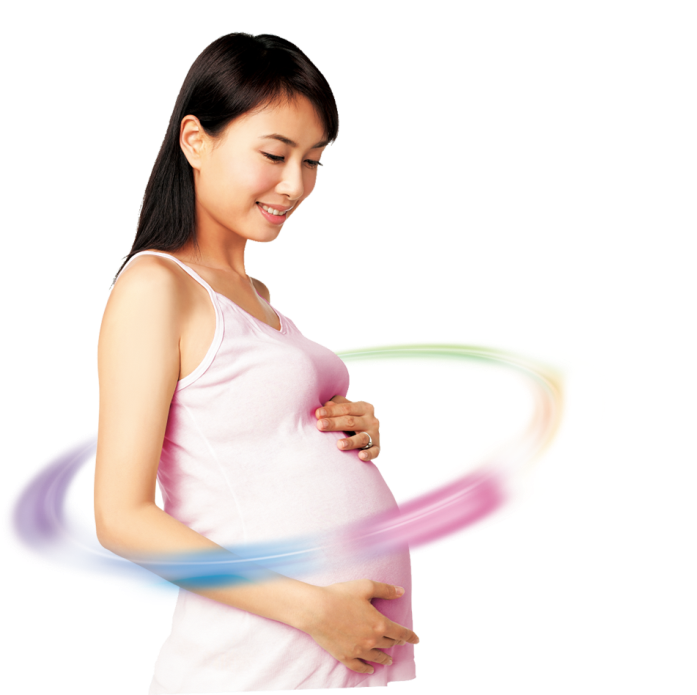 谢谢大家
汇报人：情缘素材
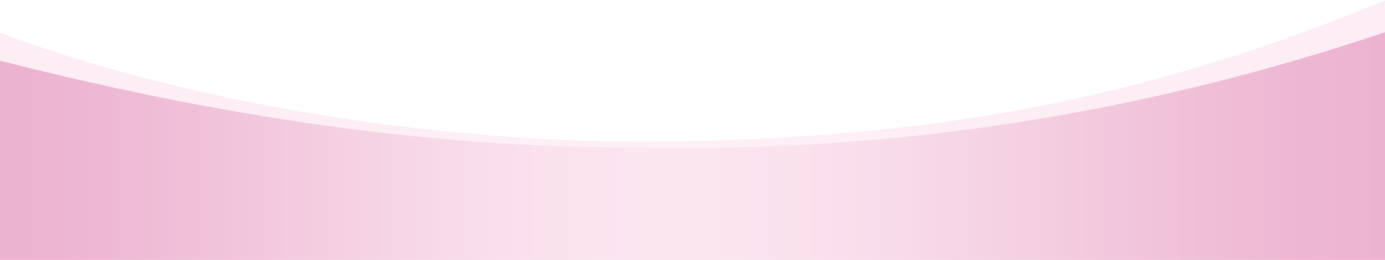 这里可以输入公司/团队名称